WELKOM!
Buurtbijeenkomst LexmondGem. Vijfheerenlanden
Agenda
Welkom
Kennismaking Buurtteam Lexmond 
Kennismaking Buurkracht
Samenwerking Dorpsinitiatief
Mentimeter
Waar zijn we mee begonnen?
Wat hebben we gedaan?
Waar gaan we mee verder na vanavond?
Buurtteam Lexmond
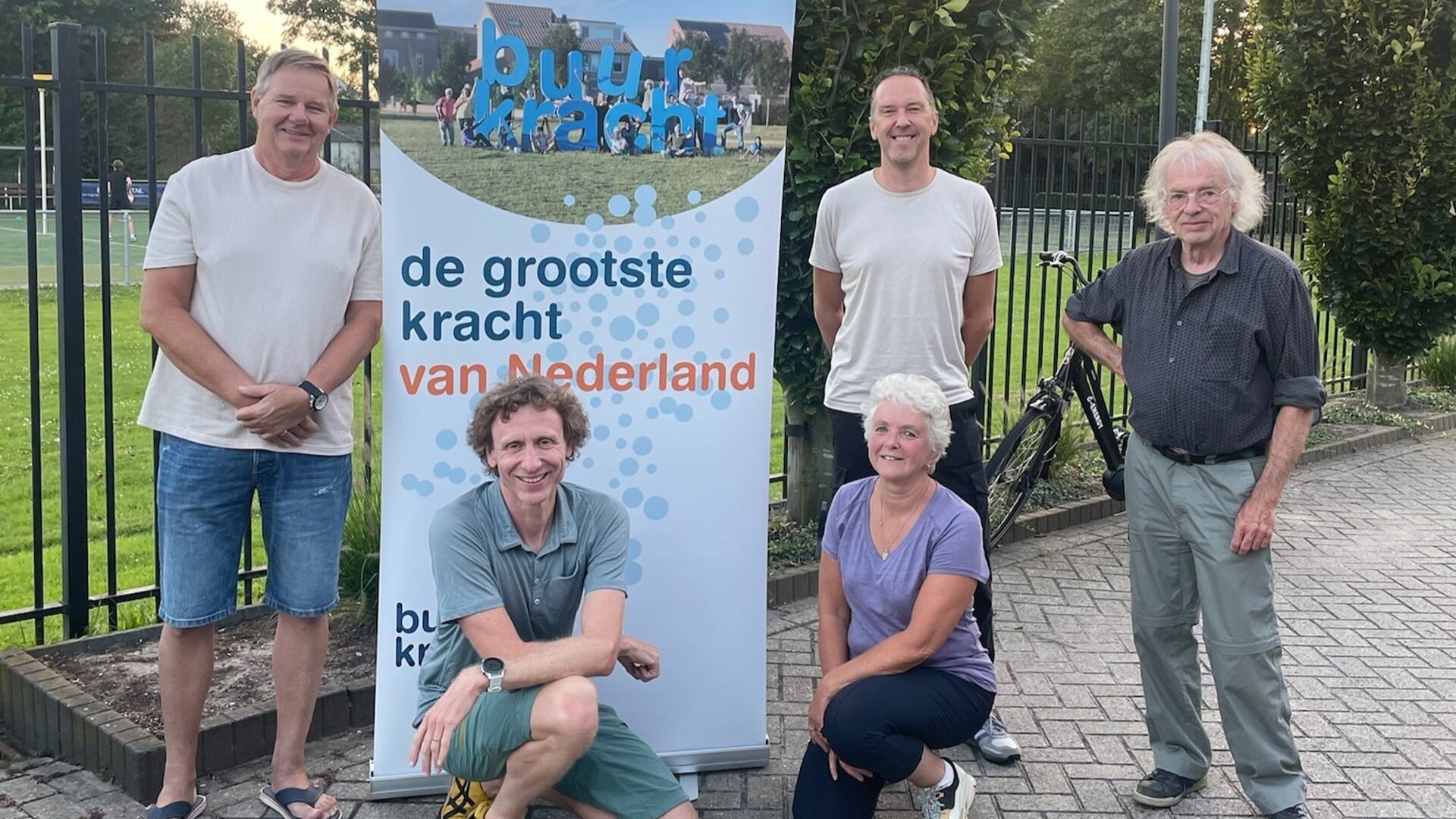 Voorstellen teamleden

Hoe is het buurtteam ontstaan? 
Wat is het doel van het buurtteam?
Buurkracht
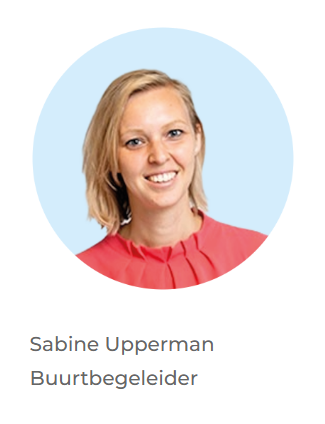 Wat is Buurkracht?
Doel van Buurkracht
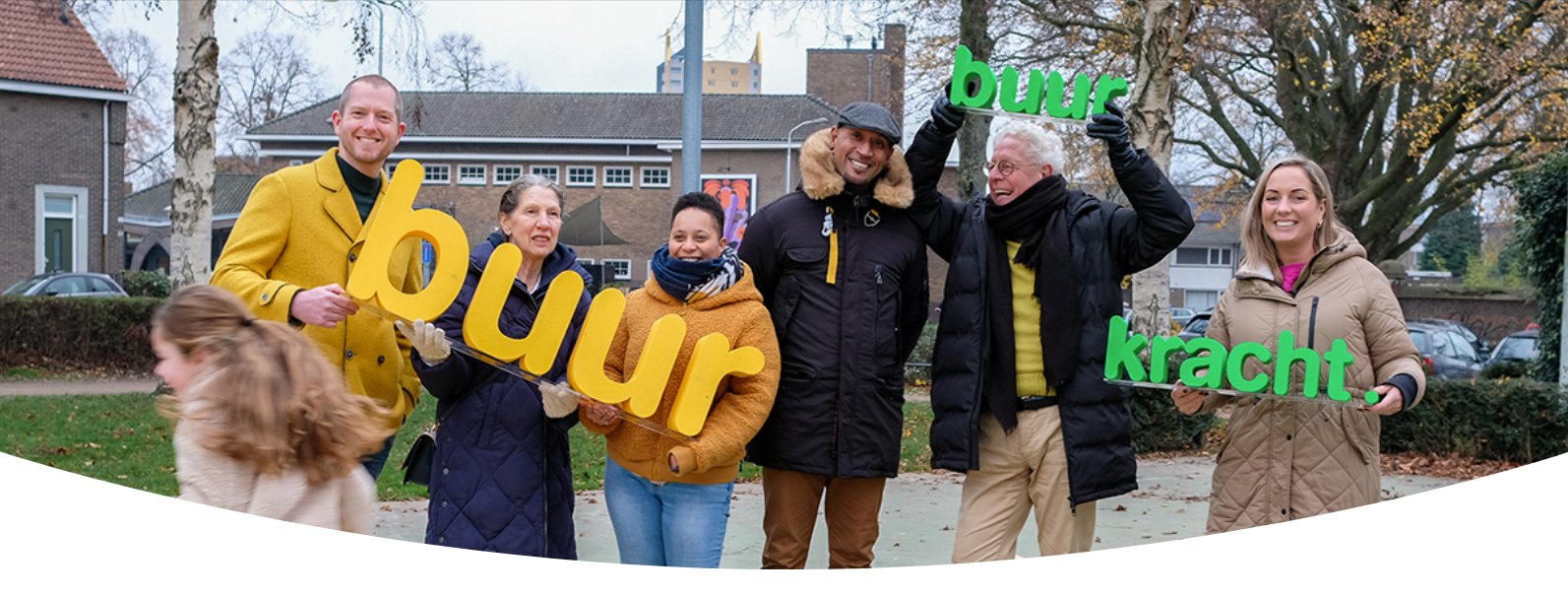 Dorpsinitiatief
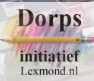 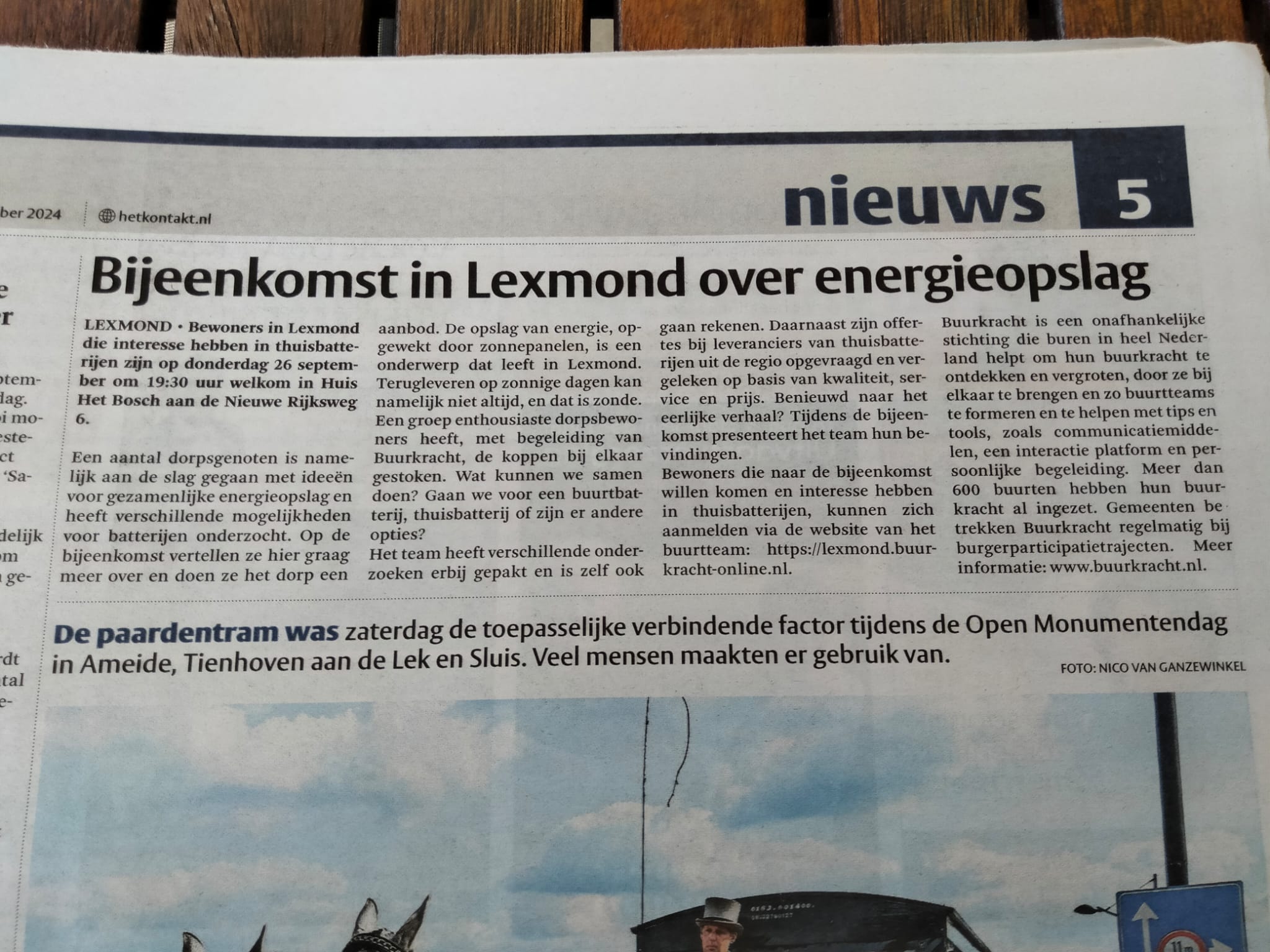 Rol van Dorpsinitiatief
Samenwerking
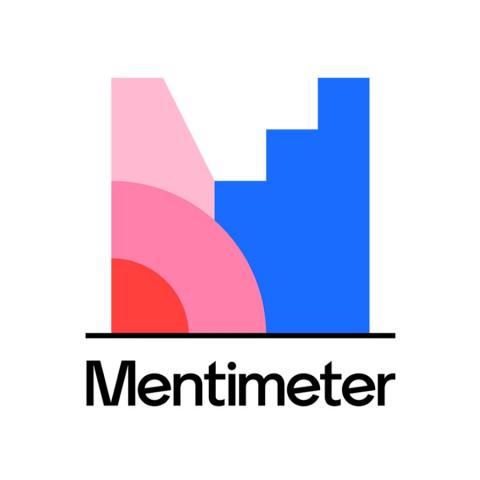 Mentimeter
Hoe ben je vanavond hier gekomen?
Wat zijn je ervaringen met Duurzaamheid?
Hoeveel weet je over thuisbatterijen?
Waar zijn we mee begonnen?
Oproep van Buurkracht
Brainstorm bijeenkomsten 
Van breed naar concreet
Van groot naar klein
Acties
Wat hebben we gedaan?
Onderzoek buurtbatterij
Leveranciers thuisbatterij
Ervaringen

Jaarmarkt
Flyers
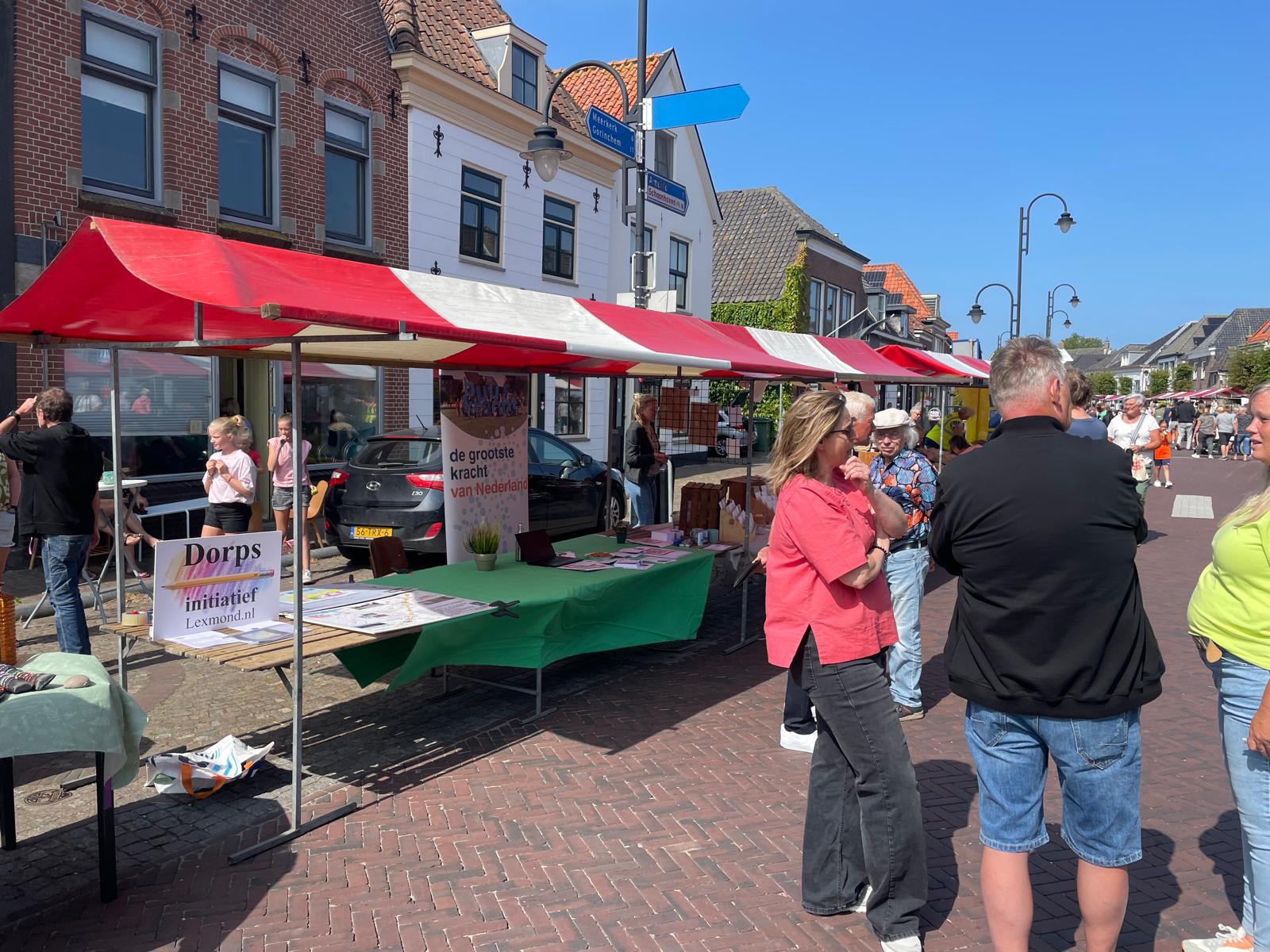 Leverancier
Advies welke batterij
Advies omvormer
Advies energiecontract
Eventuele korting
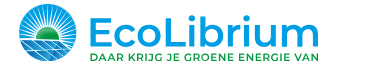 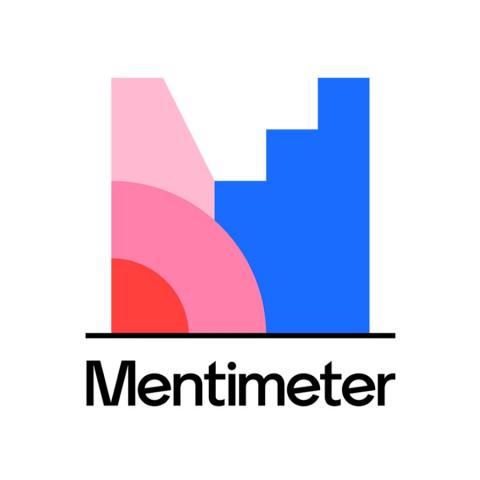 Mentimeter
Weet je wat een thuisbatterij kost?
Kennen jullie zelf ook leveranciers?
Hebben jullie nog adviezen voor ons?
Ben je na onze informatie nog steeds geïnteresseerd?
Join de club!
BEDANKT VOOR UW KOMST!